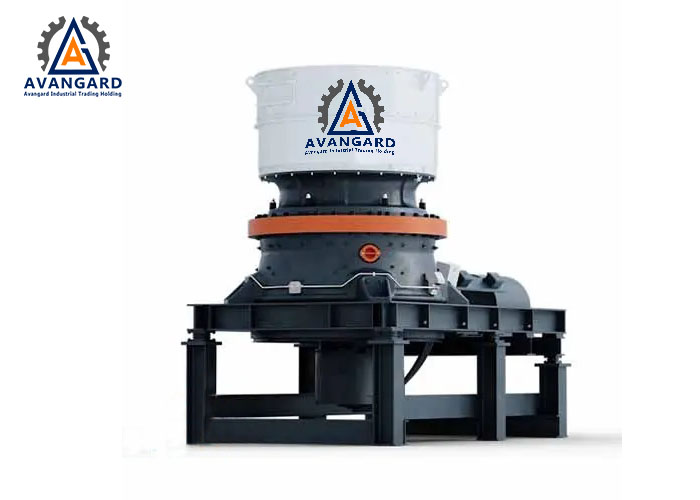 انتخاب بهترین گزینه با شناخت انواع هیدروکن
انتخاب بهترین گزینه با شناخت انواع هیدروکن
 
در صنایع معدنی و ساختمانی، انتخاب دستگاه سنگ شکن مناسب نقش حیاتی در بهینه سازی فرآیند خردایش و افزایش بهره وری دارد. دستگاه هیدروکن (Hydrocone Crusher) به عنوان یکی از انواع سنگ شکن های مخروطی (Cone Crushers)، با ویژگی هایی نظیر ساختار مستحکم، ظرفیت بالای خردایش و هزینه های نگهداری پایین، به عنوان گزینه ای ایده آل برای کاربردهای ثانویه در بین تجهیزات معادن شن و ماسه مطرح می شود. این دستگاه با بهره گیری از سیستم تنظیم هیدرولیکی (Hydraulic Adjustment System) امکان تنظیم سریع و دقیق دهانه خروجی را فراهم می کند، که منجر به تولید مصالح با کیفیت و دانه بندی مطلوب می گردد. علاوه بر این، استفاده از فولاد منگنزی در ساخت قطعات سنگ شکن سایشی، مقاومت بالایی در برابر سایش و افزایش طول عمر دستگاه را تضمین می کند. با شناخت انواع مدل ها و قابلیت های هیدروکن، و مشاوره تخصصی با کارشناسان آوانگارد و مشاهده انواع خدمات آوانگارد می توان بهترین انتخاب را برای نیازهای خاص هر پروژه انجام داد و بهره وری را به حداکثر رساند.
آشنایی با سنگ شکن مخروطی هیدروکن و کاربردهای آن در صنایع معدنی
سنگ شکن مخروطی هیدروکن (Hydraulic Cone Crusher)، که به واسطه مخترع آن به نام سایمونز (Symons) نیز شناخته می شود، یکی از تجهیزات حیاتی در فرآیند خردایش مواد معدنی به شمار می رود. این دستگاه به طور ویژه برای مراحل خردایش میانی (سنگ شکنی ثانویه) و خردایش نهایی تا دستیابی به ابعاد کوچک تر (سنگ شکنی مرحله سوم) طراحی شده است.
ویژگی های برجسته سنگ شکن هیدروکن:
طراحی مخروطی با زاویه رأس بهبودیافته: در این نوع سنگ شکن، زاویه رأس هسته مخروطی تا حدود ۱۰۰ درجه افزایش یافته است. این تغییر طراحی، همراه با اصلاح انحنای داخلی بدنه، منجر به ایجاد محفظه خردایش مسطح تر شده است که کارایی فرآیند خردایش را بهبود می بخشد.
سرعت دوران بالاتر نسبت به سنگ شکن های ژیراتوری: افزایش سرعت دوران در هیدروکن ها باعث افزایش ظرفیت و بهره وری در خردایش مواد می شود.
تنوع در اندازه ها: اندازه سنگ شکن های هیدروکن معمولاً با قطر هسته میانی مشخص می شود که در مدل های مختلف بین ۶۰۰ تا ۳۰۰۰ میلی متر متغیر است. این تنوع امکان انتخاب دستگاه مناسب با نیازهای مختلف را فراهم می کند.
منتل و کانکیو از فولاد منگنزی استاندارد: قطعات اصلی مانند هسته متحرک (منتل) و بدنه ثابت (کانکیو)، از جنس فولاد منگنزی با استاندارد 1.3401 ساخته می شوند. برای افزایش مقاومت در برابر سایش، در ترکیب آلیاژی آنها از عناصر تقویتی نظیر مولیبدن (Molybdenum – Mo)، تیتانیوم (Titanium – Ti) و در مواردی بور (Boron – B) نیز استفاده می شود. این قطعات به صورت پوشش های قابل تعویض طراحی شده اند که موجب افزایش عمر مفید دستگاه و کاهش هزینه های تعمیرات می شوند.
انعطاف پذیری در تنظیم فضای خردایش: فضای بین منتل و کانکیو بسته به میزان خردایش مورد نظر، دارای اشکال و زوایای مختلفی است که امکان تنظیم دقیق فرآیند خردایش را فراهم می کند.
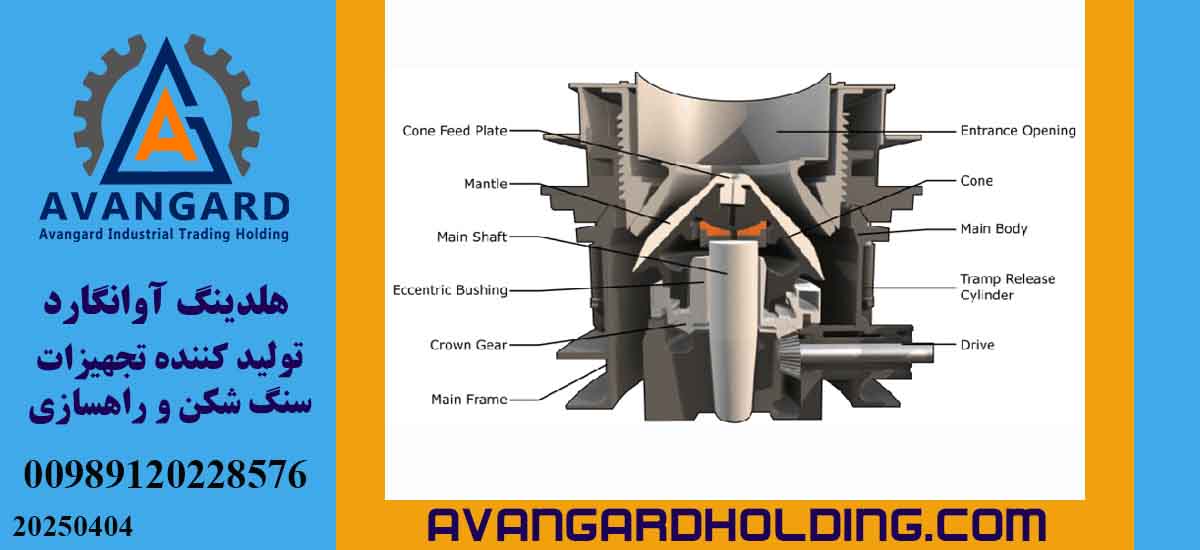 آشنایی کامل با ساختار و عملکرد سنگ شکن مخروطی (هیدروکن)؛ انتخابی هوشمندانه برای خطوط خردایش
 
سنگ شکن مخروطی یا هیدروکن (Hydrocone Crusher) یکی از رایج ترین و پرکاربردترین تجهیزات در خطوط خردایش مواد معدنی به ویژه در صنایع شن و ماسه است. این دستگاه معمولاً پس از سنگ شکن فکی و در مرحله خردایش ثانویه (Secondary Crushing) مورد استفاده قرار می گیرد و با بهره گیری از حرکت دورانی شفت اصلی و باز و بسته شدن فاصله میان منتل (Mantle) و کانکیو (Concave) عملیات خردایش را انجام می دهد. از مزایای بارز این سنگ شکن می توان به توان خردایش بالا، استهلاک پایین، تنظیم راحت دهانه خروجی، و عمر مفید طولانی قطعات سایشی اشاره کرد. وجود دینام 25 اسب بخار (25 hp electric motor)، سیستم چرخ دنده کرانویل (Bevel Gear Drive) و عملکرد روان دستگاه از دیگر نقاط قوت هیدروکن هستند. این دستگاه قابلیت نصب در حالت دستی و اتوماتیک را دارد و به همراه تانک روغن هیدرولیک (Hydraulic Oil Tank) و سیستم خنک کننده ارائه می شود. برای انتخاب بهترین مدل هیدروکن، شناخت دقیق انواع تاپشل (Top Shell)، منتل، و کانکیو ضروری است.
ویژگی های کلیدی هیدروکن در بهینه سازی فرآیند خردایش سنگ ها
هیدروکن (Hydrocone Crusher) یکی از تجهیزات اصلی در خطوط خردایش معادن شن و ماسه و فرآوری مواد معدنی است که به دلیل ساختار مهندسی شده و عملکرد قوی، جایگاه ویژه ای در صنعت پیدا کرده است. این دستگاه با بهره گیری از طراحی تخصصی، دارای ویژگی هایی است که آن را به انتخابی ایده آل برای خردایش سنگ های سخت و نیمه سخت تبدیل می کند:
قابلیت استفاده به عنوان سنگ شکن اولیه و ثانویهطراحی خاص این دستگاه، امکان استفاده از آن را در مراحل مختلف خردایش (چه به عنوان مرحله اول و چه مرحله دوم) فراهم کرده است.
تنظیم سریع دهانه به وسیله سیستم هیدروست (Hydroset System)سیستم هیدرولیکی هیدروست این امکان را فراهم می کند که دهانه خروجی دستگاه به سرعت و با دقت بالا تنظیم شود و در مواقع ضروری بدون نیاز به توقف طولانی، به شرایط ایده آل بازگردد.
راندمان بالا در خردایش سنگ های سختطراحی مخروطی و استفاده از آلیاژهای مقاوم در قطعات داخلی مانند منتل و کانکیو، موجب عملکرد بهینه دستگاه در برابر سنگ های سخت می شود.
تنوع در طراحی دهانه تغذیه (Feed Opening) از ۱ تا ۸ اینچاین تنوع امکان انتخاب مناسب ترین مدل هیدروکن برای مواد اولیه با ابعاد مختلف را فراهم می کند.
مناسب برای تولید بالای شن و ماسه با دانه بندی یکنواختعملکرد پیوسته و دقیق دستگاه، تولید محصولات باکیفیت و یکنواخت را تضمین می کند، به ویژه در کارخانه های تولید شن و ماسه و مصالح ساختمانی.
ظرفیت بالای ورودی بار با وجود دهانه بزرگ تغذیهطراحی مهندسی شده دهانه ورودی باعث می شود دستگاه بتواند حجم بالایی از مواد خام را دریافت کرده و در زمان کوتاه پردازش نماید.
با درک دقیق این ویژگی ها و تطبیق آن ها با نیازهای پروژه، می توان بهترین گزینه را در میان انواع هیدروکن انتخاب کرد. این انتخاب هوشمندانه نقش بسزایی در افزایش راندمان تولید، کاهش استهلاک قطعات، و بهره وری کلی فرآیند خواهد داشت.
آشنایی با انواع هیدروکن و کاربرد هرکدام در خطوط خردایش
هیدروکن (Cone Crusher) یکی از پرکاربردترین تجهیزات در خطوط خردایش ثانویه و ثالثیه معادن شن و ماسه، سنگ آهن و مصالح ساختمانی است. این نوع سنگ شکن به دلیل طراحی مخروطی شکل، قابلیت خردایش یکنواخت و پیوسته سنگ های سخت و نیمه سخت را دارد. آشنایی با انواع هیدروکن به شما کمک می کند بهترین گزینه را برای شرایط کاری خود انتخاب کنید. 
شرکت های پیشرو جهانی مانند Sandvik با ارائه مدل های متنوع از دستگاه های خردایش، انتخاب های گسترده ای را در اختیار مهندسان و متخصصان این حوزه قرار داده اند. در همین راستا، شرکت آوانگارد با بهره گیری از دانش فنی مهندسین فارغ التحصیل از دانشگاه های معتبر ایران و کانادا، و با الگوبرداری از برندهای مطرحی همچون Sandvik، تلاش دارد نیاز صنعتگران ایرانی را در بالاترین سطح کیفی برآورده سازد.
این مجموعه با دارا بودن واحد تخصصی مدل سازی و ریخته گری دقیق، به عنوان یکی از برترین شرکت های ریخته گری در ایران شناخته می شود. استفاده از مواد اولیه ریختگری درجه یک در فرآیند ریخته گری، امکان تولید انواع قطعات تخصصی همچون قطعات هیدروکن، قطعات سنگ شکن ضربه ای، قطعات سنگ شکن فکی، قطعات ماسه ساز، و همچنین تولید انواع قطعات ناخن و زیربندی ماشین آلات سنگ شکن و راه سازی را فراهم کرده است. شرکت آوانگارد همچنین توانایی تولید سفارشی انواع قطعات ریخته گری صنعتی را بر اساس نیاز مشتریان داراست.
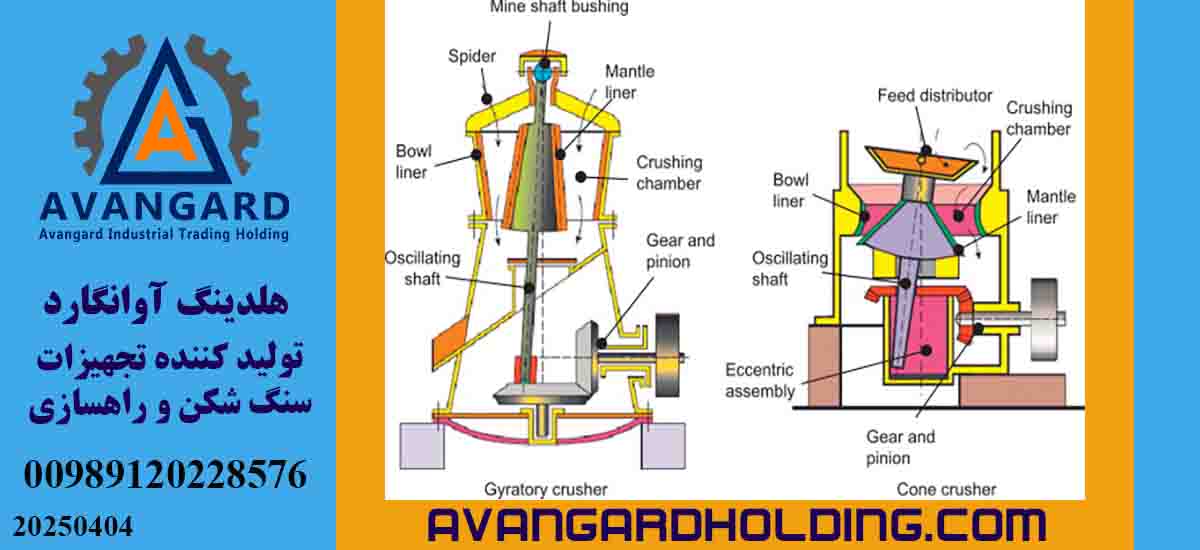 انواع مدل های سنگ شکن هیدروکن
سنگ شکن هیدروکن یکی از پرکاربردترین دستگاه های خردایش در صنایع معدنی است که برای خرد کردن سنگ های سخت و تولید شن و ماسه مورد استفاده قرار می گیرد. این دستگاه به ویژه در مراحل ثانویه و گاهی حتی در مراحل اولیه فرآیند خردایش استفاده می شود و به دلیل ظرفیت بالا، ساختار محکم و مقاومت زیاد در برابر فشار و سایش، گزینه ای مناسب برای سنگ شکن در معادن مختلف به شمار می رود. هیدروکن ها به طور کلی در دو مدل اصلی استاندارد و سرکوتاه تولید می شوند که هرکدام ویژگی ها و کاربردهای خاص خود را دارند. علاوه بر این، مدل های دیگری از هیدروکن ها مانند مدل های موبایل و ژیراتوری نیز به منظور استفاده در پروژه های خاص و شرایط خاص طراحی شده اند.
هیدروکن استاندارد (Standard Cone Crusher)
کاربرد: سنگ شکن هیدروکن استاندارد بیشتر در فرآیندهای خردایش ثانویه استفاده می شود و قادر است سنگ های متوسط و بزرگ را به خوبی خرد کند.
ویژگی ها:
دارای ظرفیت بالا و مناسب برای خردایش سنگ های سخت.
طراحی ساده و مقاوم در برابر سایش.
مناسب برای تولید شن و ماسه در معادن و کارخانجات آسفالت.
امکان تنظیم فاصله منتل و کانکیو به راحتی با سیستم هیدرولیک.
سنگ شکن هیدروکن بار اولیه خود را از سنگ شکن های اولیه یا به طور مستقیم از معدن دریافت می کند. بسته به ابعاد محصول مورد نیاز، این سنگ شکن می تواند مواد را در یک مرحله خرد کند یا اینکه بخشی از فرآیند خردایش را قبل از وارد شدن به سنگ شکن های مرحله سوم یا آسیاب ها انجام دهد. ابعاد مناسب برای بار اولیه این سنگ شکن ها معمولاً بین 100 تا 625 میلی متر برای بزرگترین مدل و 58 تا 100 میلی متر برای کوچک ترین مدل است. نسبت خردایش این دستگاه ها معمولاً 3 است (بر اساس عبور 80% از مواد) و در موارد نادر از 5 بیشتر نمی شود. ابعاد محصول خروجی از بزرگ ترین مدل معمولاً کمتر از 50 میلی متر و از کوچک ترین مدل کمتر از 15 میلی متر است.
سنگ شکن های ثانویه معمولاً در مسیر باز کار می کنند. در این حالت، حدود 55% از محصول خرد شده دارای ابعادی کوچکتر از گلوگاه سنگ شکن هیدروکن در حالت بسته است (یا 60% آن در حالت باز کوچکتر از گلوگاه سنگ شکن است). در مسیر بسته، کنترل دانه بندی محصول نهایی به وسیله دهانه سرند صورت می گیرد. برای رسیدن به حداکثر ظرفیت، گلوگاه سنگ شکن باید در حالت بسته بین 0.6 تا 0.7 تنظیم شود (و در حالت باز بین 0.67 تا 0.78 باشد). در این شرایط، بار در گردش بین 10 تا 15 درصد از بار اولیه است.
این مدل به ویژه برای کسانی که نیاز به خرد کردن سنگ های بزرگ دارند، ایده آل است و به دلیل طراحی مناسب برای مواد با اندازه بزرگ، یکی از انتخاب های اصلی برای سنگ شکن های ثانویه به شمار می آید.
هیدروکن سرکوتاه (Short Head Cone Crusher)
کاربرد: سنگ شکن سرکوتاه برای خردایش مواد ریزتر و تولید محصولات با دانه بندی دقیق تر استفاده می شود. این دستگاه معمولاً در مراحل نهایی خردایش و برای تولید ماسه و شن با کیفیت بالا به کار می رود.
ویژگی ها:
مناسب برای خرد کردن سنگ های نرم تر و تولید محصول نهایی با ابعاد کوچک تر.
عملکرد عالی در خردایش ریزدانه ها.
تولید محصولاتی با دانه بندی دقیق، به ویژه برای صنایع ساخت وساز و تولید مصالح.
سرعت چرخش بالا برای تولید محصول ریزتر.
 
این نوع سنگ شکن ها در مرحله سوم فرآیند خردایش استفاده می شوند. نسبت خردایش معمولاً بین 1.5 تا 2 است (بر اساس عبور 80% از مواد)، و در موارد نادر این نسبت از 3 فراتر نمی رود. محصول خروجی از سنگ شکن هیدروکن معمولاً دارای ابعادی کوچکتر از 13 تا 15 میلی متر است، اما قابلیت تولید محصولاتی با ابعاد کمتر از 10 تا 7 میلی متر نیز وجود دارد.
سنگ شکن های مرحله سوم معمولاً در حالت بسته عمل می کنند. برای دستیابی به حداکثر ظرفیت، باید گلوگاه سنگ شکن هیدروکن در وضعیت بسته بین 0.7 تا 0.8 تنظیم شود (و یا در حالت باز بین 1 تا 2.1 باشد). در این حالت، بار در گردش معادل 25 تا 50 درصد بار اولیه است.در صورتی که به تولید ماسه و شن با دانه بندی دقیق و محصول ریز نیاز داشته باشید، هیدروکن سرکوتاه گزینه مناسبی است.
سنگ شکن سوپریور یا هیدروکن ژیراتوری (Gyratory Cone Crusher)
سنگ شکن سوپریور یکی از تجهیزات مهم صنعتی است که در معادن و فرآوری مواد معدنی به طور گسترده ای استفاده می شود. دهانه بزرگ این دستگاه باعث شده که برای سنگ شکن اولیه (Primary Crusher) نیز کاربرد داشته باشد. سنگ شکن های دوار با حرکت ژیراسیون (Gyratory Motion) به دلیل ظرفیت بالاتر نسبت به سنگ شکن های فکی توسعه بیشتری پیدا کرده اند. این نوع سنگ شکن ها دارای دو مخروط ناقص عمودی (Vertical Incomplete Cones) هستند که به طور متقابل درون یکدیگر قرار می گیرند. راس مخروط خارجی به سمت پایین و راس مخروط داخلی به سمت بالا طراحی شده است. در این دستگاه، محور مرکزی (Central Shaft) حرکت دورانی کامل ندارد و به صورت خارج از مرکز (Off-center) به محور دستگاه متصل شده است، بنابراین علاوه بر حرکت دورانی، حرکت ژیراسیون نیز دارد.
از ویژگی های برجسته سنگ شکن ژیراتوری می توان به افزایش کارایی (Enhanced Efficiency) و سرعت بالای عملکرد (High Operational Speed) اشاره کرد. این ویژگی ها موجب محبوبیت بیشتر این دستگاه و توسعه آن شده است. بر خلاف سنگ شکن های فکی که به صورت نیمه وقت (Intermittent) کار می کنند، سنگ شکن های سوپریور به طور تمام وقت (Continuous) قادر به کار کردن هستند. به طور کلی، در شرایط مشابه، سنگ شکن های سوپریور می توانند دو برابر سنگ شکن های فکی ظرفیت تولید کنند، در حالی که از انرژی کمتری (Lower Power Consumption) استفاده می کنند. نسبت خرد کردن (Crushing Ratio) در سنگ شکن سوپریور معمولاً دو برابر سنگ شکن فکی است.
مزایای استفاده از سنگ شکن سوپریور:
قابل استفاده برای سنگ شکن های اولیه و ثانویه در معادن
توانایی بسیار بالا در خردایش سنگ های سخت
انتخاب مناسب برای تولید مقدار زیاد شن و ماسه
ظرفیت بالا به دلیل داشتن ورودی بزرگ بار
ساختار بسیار مستحکم و مقاوم در هنگام عمل خردایش
استفاده از قطعات سایشی از فولاد منگنزی (Manganese Steel)
راندمان بالا و کاهش هزینه های نگهداری با استفاده از سه سیستم روغنکاری اتوماتیک (Automatic Lubrication Systems)
سهولت در حمل و نصب به دلیل وزن پایین
انواع سنگ شکن سوپریور:
سنگ شکن سوپریور در سه مدل مختلف تولید می شود که هرکدام برای فعالیت خاصی طراحی شده اند:
سنگ شکن سوپریور با محور متکی (Supported Spindle Gyratory Crusher)
این مدل از شایع ترین انواع سنگ شکن های ژیراتوری است و دارای محور کوتاه (Short Spindle) است که توسط یک پیستون هیدرولیکی (Hydraulic Piston) کنترل می شود.
سنگ شکن سوپریور با محور معلق (Suspended Spindle Gyratory Crusher)
این مدل در دو نوع محور کوتاه (Short Spindle) و محور بلند (Long Spindle) تولید می شود.
سنگ شکن ژیراتوری با محور ثابت (Fixed Spindle Gyratory Crusher)
در این مدل، محور دستگاه ثابت است که موجب پایداری و دقت بیشتر در فرایند خردایش می شود.
هیدروکن موبایل (Mobile Cone Crusher)
کاربرد: هیدروکن موبایل یا متحرک برای پروژه های کوتاه مدت و موقت مناسب است. این مدل به دلیل قابلیت جابجایی آسان، به ویژه در پروژه هایی که به زیرساخت های ثابت نیازی ندارند، کاربرد فراوانی دارد.
ویژگی ها:
قابل جابجایی و مناسب برای استفاده در سایت های مختلف.
نصب و راه اندازی آسان بدون نیاز به زیرساخت های پیچیده.
مناسب برای پروژه های موقتی که نیاز به دستگاه های با جابجایی سریع دارند.
بهره وری بالا و عملکرد مستمر در شرایط کاری متفاوت.
این مدل برای پروژه هایی که در مکان های مختلف قرار دارند و زمان محدودی برای استفاده از دستگاه دارند، مناسب است.
هیدروکن چندسیلندر (Multi-Cylinder Hydrocone Crusher)
کاربرد: این مدل برای خرد کردن سنگ های بسیار سخت و مقاوم طراحی شده است و به دلیل استفاده از چند سیلندر هیدرولیکی، توانایی افزایش ظرفیت و بهبود عملکرد را دارد.
ویژگی ها:
قابلیت تنظیم دقیق تر فاصله منتل و کانکیو.
کارایی بالا و توانایی مدیریت فشارهای بیشتر.
مناسب برای فرآیندهای پیچیده و سنگ های سخت.
هیدروکن های چندسیلندر برای پروژه هایی که نیاز به ظرفیت بالا و راندمان بیشتر دارند، انتخاب مناسبی هستند.
هیدروکن تک سیلندر (Single-Cylinder Hydrocone Crusher)
کاربرد: این مدل برای خرد کردن مواد با سختی متوسط و بالا به کار می رود و با استفاده از یک سیلندر هیدرولیکی طراحی شده است.
ویژگی ها:
طراحی ساده و نگهداری آسان.
مناسب برای فرآیندهای استاندارد خردایش در معادن و کارخانجات سنگ شکنی.
مناسب برای ظرفیت های متوسط.
این مدل برای کاربردهای روزمره در خردایش سنگ ها و مواد معدنی با سختی متوسط به کار می رود و هزینه نگهداری کمتری نسبت به مدل های دیگر دارد.
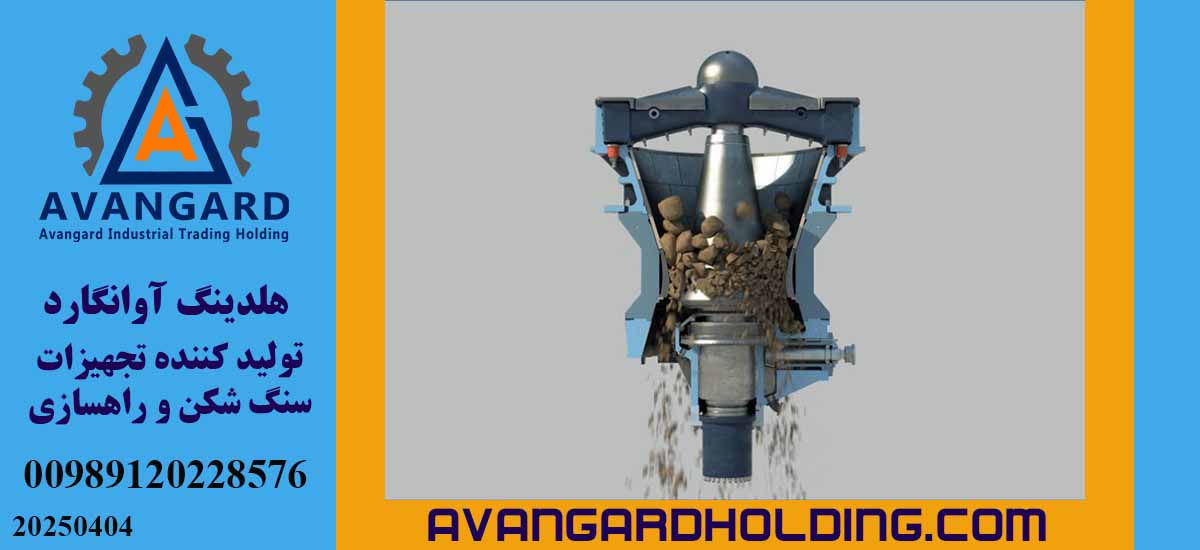 انتخاب بهترین سنگ شکن هیدروکن با شناخت انواع هیدروکن
انتخاب سنگ شکن هیدروکن مناسب بستگی به نوع مواد معدنی، ابعاد سنگ های ورودی، نوع محصول نهایی و شرایط کاری دارد. با شناخت دقیق از ویژگی های هر مدل و نیازهای خاص پروژه، می توان بهترین گزینه را برای بهینه سازی فرآیند خردایش و کاهش هزینه ها انتخاب کرد. به طور کلی، سنگ شکن های هیدروکن با توجه به ویژگی هایی همچون ظرفیت بالا، تنظیم دقیق فاصله بین منتل و کانکیو(Mantle and Concave gap) و سرعت چرخش بالا، یکی از بهترین گزینه ها برای خردایش مواد معدنی به شمار می آیند.
تفاوت سنگ شکن سوپریور و هیدروکن
سنگ شکن ژیراتوری (Gyratory Crusher) یا سوپریور (Superior Crusher) از لحاظ عملکرد شباهت زیادی به سنگ شکن های هیدروکن (Hydrocone Crushers) دارد، اما یک تفاوت اساسی بین این دو دستگاه وجود دارد. اصلی ترین تفاوت بین این دو مدل در اندازه تاپ شل (Top Shell) است. در سنگ شکن سوپریور، اندازه تاپ شل به طور قابل توجهی بزرگ تر از هیدروکن است که این ویژگی موجب افزایش ظرفیت ورودی (Inlet Capacity) دستگاه می شود. به دلیل این ویژگی، سنگ شکن سوپریور قادر است سنگ های با ابعاد بزرگ تر را خرد کند و به همین علت در مرحله اول (Primary Stage) خطوط فرآوری مورد استفاده قرار می گیرد. این ویژگی باعث می شود تا سنگ شکن سوپریور دارای دهانه بزرگ (Large Opening) و ظرفیت بالاتر نسبت به سنگ شکن های هیدروکن باشد.
مزایا و قابلیت های سنگ شکن مخروطی هیدروکن (Hydrocone)
سنگ شکن مخروطی هیدروکن (Hydrocone Crusher)، که در مدل های مختلفی مانند هیدروکن ریزشکن، هیدروکن متوسط شکن، هیدروکن قلوه شکن و هیدروکن درشت شکن تولید می شود، از مزایای برجسته ای نسبت به سایر انواع سنگ شکن ها برخوردار است. یکی از ویژگی های کلیدی آن، سیستم کنترل اتوماتیک دهانه خروجی (Automatic Discharge Opening Control) است که به تنظیم ابعاد و اندازه محصول خروجی کمک می کند. این ویژگی باعث دقت بالاتر در فرآیند خردایش و کنترل بهتر اندازه ذرات می شود.
همچنین، سنگ شکن هیدروکن دارای سیستم ایمنی پیشرفته است که از دستگاه در برابر حوادث احتمالی مانند گیر کردن مواد بزرگ تر محافظت می کند. این سیستم ایمنی باعث کاهش قابل توجه هزینه های نگهداری دستگاه می شود و هزینه های عملیاتی را به حداقل می رساند. به علاوه، کاربری ساده و راحت سنگ شکن هیدروکن، حتی برای اپراتورهای کم تجربه نیز مناسب است.
یکی دیگر از قابلیت های برجسته این سنگ شکن، توانایی کنترل وضعیت دهانه به صورت از راه دور از طریق اتاق کنترل است. این امکان به اپراتور اجازه می دهد تا به سرعت و راحتی تنظیمات دستگاه را تغییر دهد و فرآیند تخلیه سنگ ها را تسهیل کند.
برای حفاظت بیشتر و افزایش طول عمر دستگاه، سنگ شکن هیدروکن از سه سیستم روغن کاری اتوماتیک استفاده می کند که عملکرد روان و بدون مشکل دستگاه را تضمین می کند. علاوه بر این، سنگ شکن هیدروکن دارای سیستم حفاظتی اتوماتیک است که به طور خودکار مشکلات احتمالی را شناسایی و رفع می کند. این سنگ شکن همچنین دارای سیستم غبارگیر روغن (Oil Mist Collector) است که آلودگی دستگاه را به حداقل می رساند و نیاز به تعمیرات و تعویض قطعات را کاهش می دهد.
از دیگر ویژگی های مهم سنگ شکن هیدروکن، ساختار محکم بدنه و قدرت بالای خردایش آن است. این سنگ شکن دارای طول عمر بیشتری نسبت به سایر انواع ماسه ساز های عمودی (Vertical Shaft Impactors) است و به دلیل طراحی مناسب، قسمت های تاپ شل (Top Shell) آن کمتر دچار سایش می شود. همچنین، استفاده از سیستم روانکاری اتوماتیک برای تأمین جریان دائمی روغن روان کننده به یاتاقان های رانش، بوش های برنز، چرخ دنده ها و شافت، یکی از ویژگی های منحصربه فرد سنگ شکن هیدروکن محسوب می شود که به عملکرد طولانی مدت و بهینه آن کمک می کند.
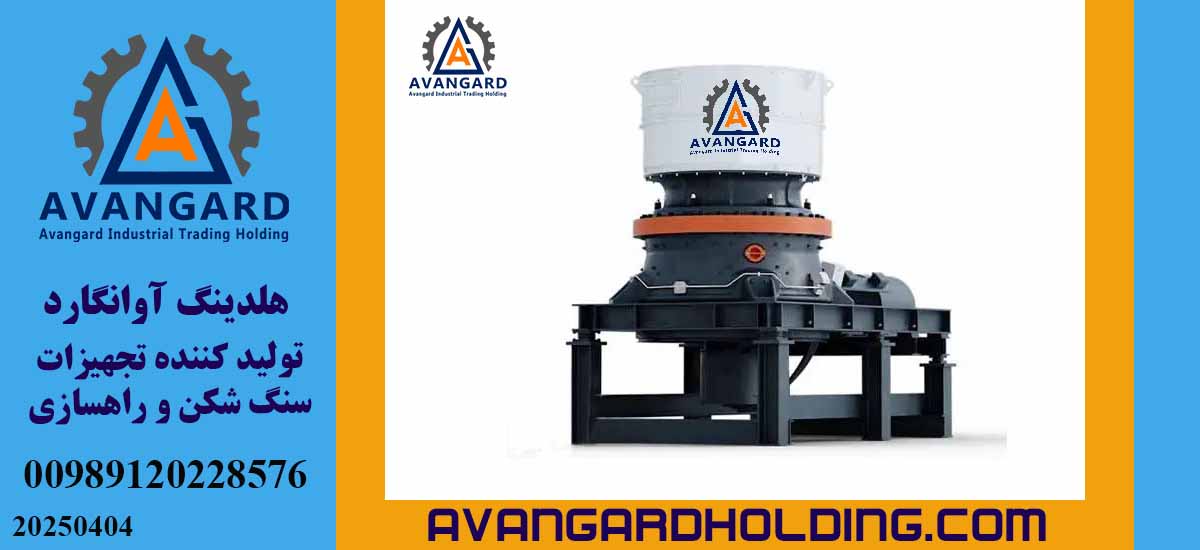 نتیجه گیری
در نهایت، انتخاب مناسب دستگاه سنگ شکن هیدروکن برای بهره وری بالاتر و بهینه سازی فرآیند خردایش بسیار اهمیت دارد. هیدروکن ها با ویژگی هایی مانند سیستم هیدرولیکی برای تنظیم دقیق دهانه، ظرفیت بالا، و عمر مفید طولانی، به عنوان یکی از گزینه های ایده آل در خردایش سنگ های سخت و نیمه سخت شناخته می شوند. با توجه به نیازهای خاص هر پروژه، انتخاب مدل مناسب از هیدروکن، می تواند نقش بسزایی در کاهش هزینه ها و افزایش کیفیت محصولات نهایی ایفا کند.
شرکت آوانگارد با تجربه و تخصص بالا در تامین و تولید قطعات و لوازم یدکی سنگ شکن، به عنوان یکی از تأمین کنندگان برتر در خاورمیانه شناخته می شود. این شرکت با بهره گیری از تکنولوژی روز دنیا و ریخته گری انواع آلیاژهای ضد سایش همچون فولاد منگنزی، چدن نایهارد، چدن پرکروم و دیگر چدن های آلیاژی، قادر است قطعات سنگ شکن با کیفیت بالا را برای انواع دستگاه های هیدروکن و دیگر تجهیزات معدنی تولید کند.
شرکت آوانگارد با تولید سفارشی انواع قطعات سنگ شکن و ارائه مشاوره تخصصی در زمینه انتخاب و خرید دستگاه های سنگ شکن و لوازم یدکی آن، آمادگی دارد تا نیازهای خاص هر پروژه را در زمینه ساخت، تولید، خرید و فروش قطعات و تجهیزات خردایش و دانه بندی مواد تامین کند. با توجه به سابقه درخشان این شرکت در صنعت، مشتریان می توانند از قیمت های مناسب و خدمات پس از فروش عالی بهره مند شوند.
 
شرکت هلدینگ بازرگانی صنعتی آوانگارد
شماره تماس: 00989120228576 
 وب سایت: Avangardholding.com